CON LE MANI
 NEL LATTE
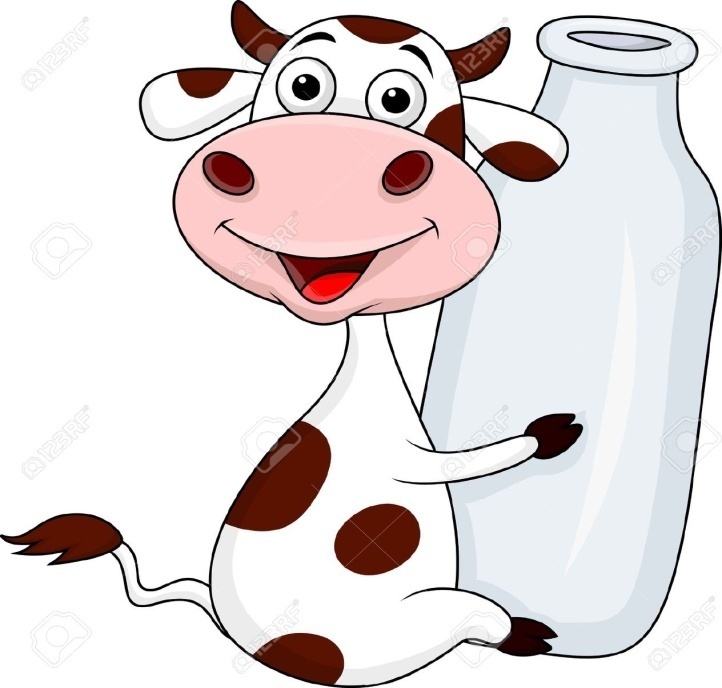 SCUOLA PRIMARIA DI PANDINO
PROGETTO REALIZZATO DALLE CLASSI TERZE DI PANDINO a. s. 2014/2015
IN COLLABORAZIONE CON LA
SCUOLA CASEARIA DI PANDINO
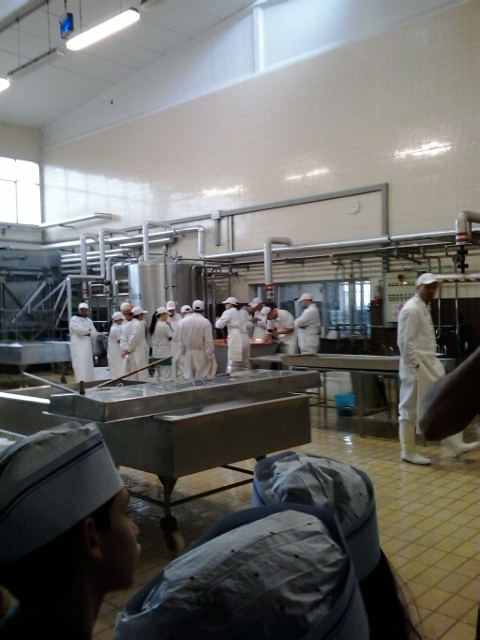 OGGI IL FORMAGGIO LO PRODUCIAMO NOI!!!
Come piccoli alunni della scuola casearia









Con la dotazione giusta….
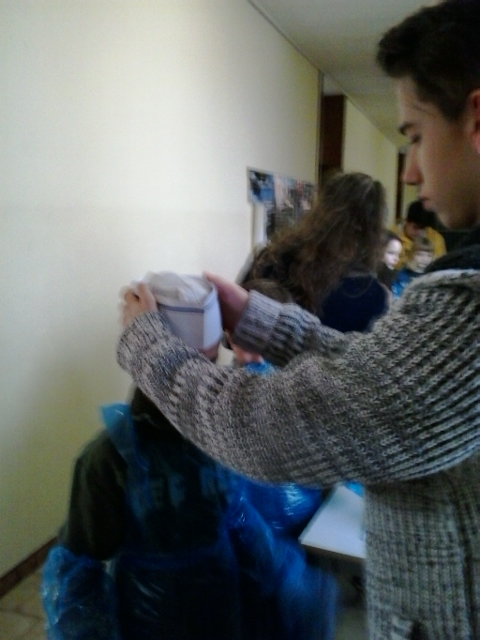 ASCOLTIAMO LE ISTRUZIONIDEL FOLLETTO LUCIO
E POI TUTTI ALL’OPERA
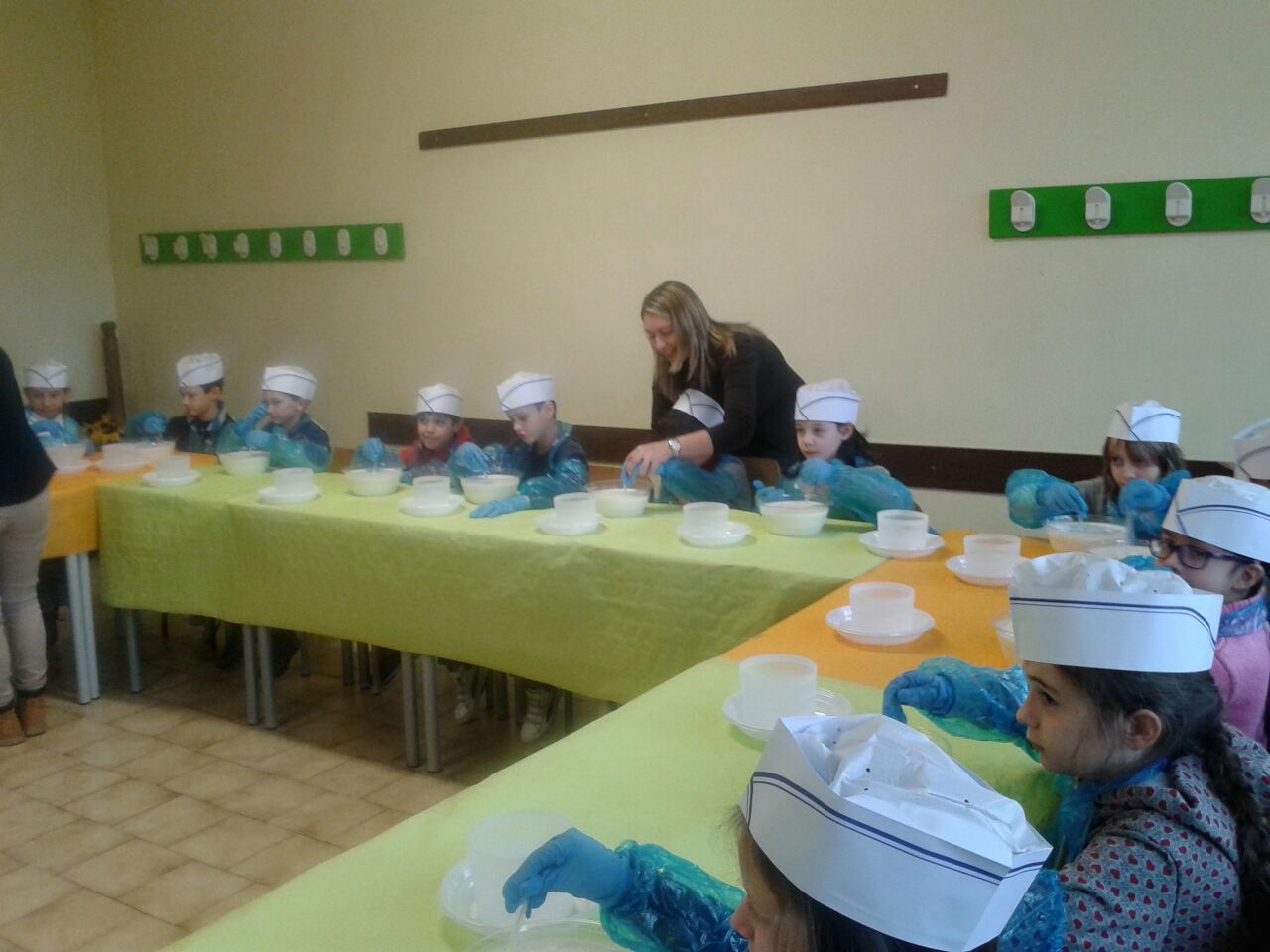 Piccoli produttori di formaggio crescono
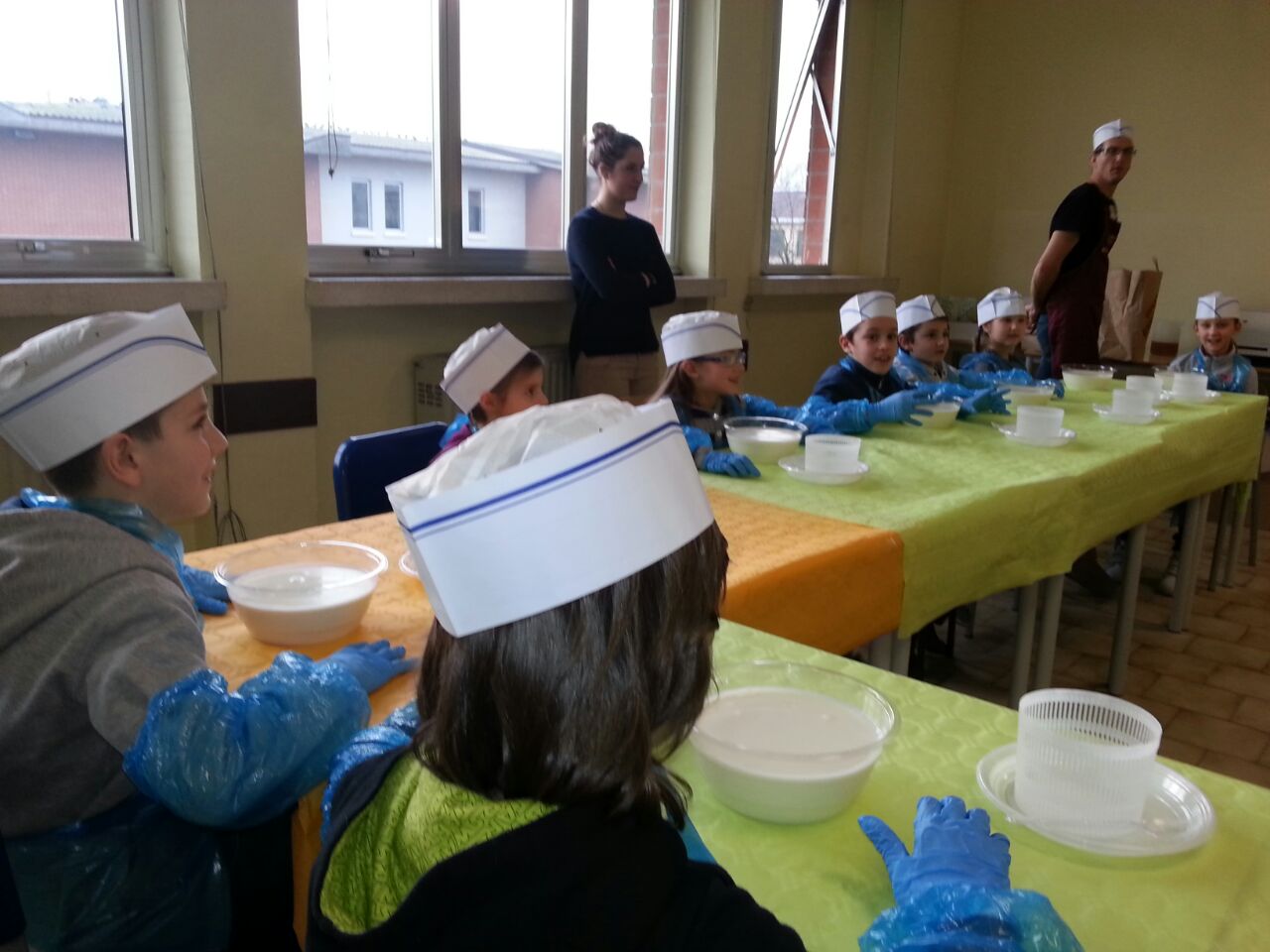 RIELABORIAMO L’ESPERIENZA
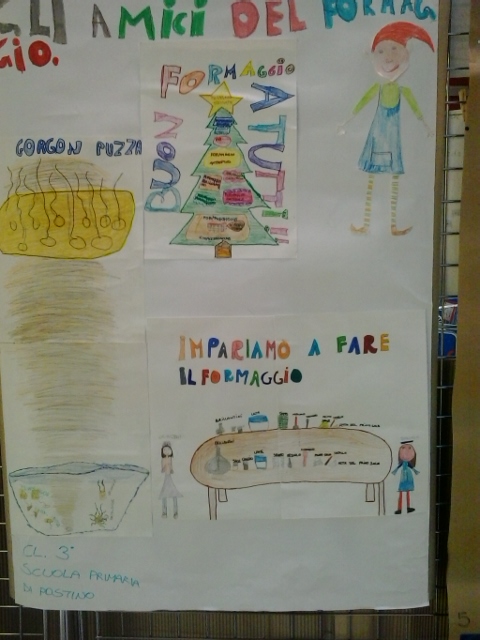 “FILASTROCCHIAMO”
SIAMO STATI PROPRIO BRAVI
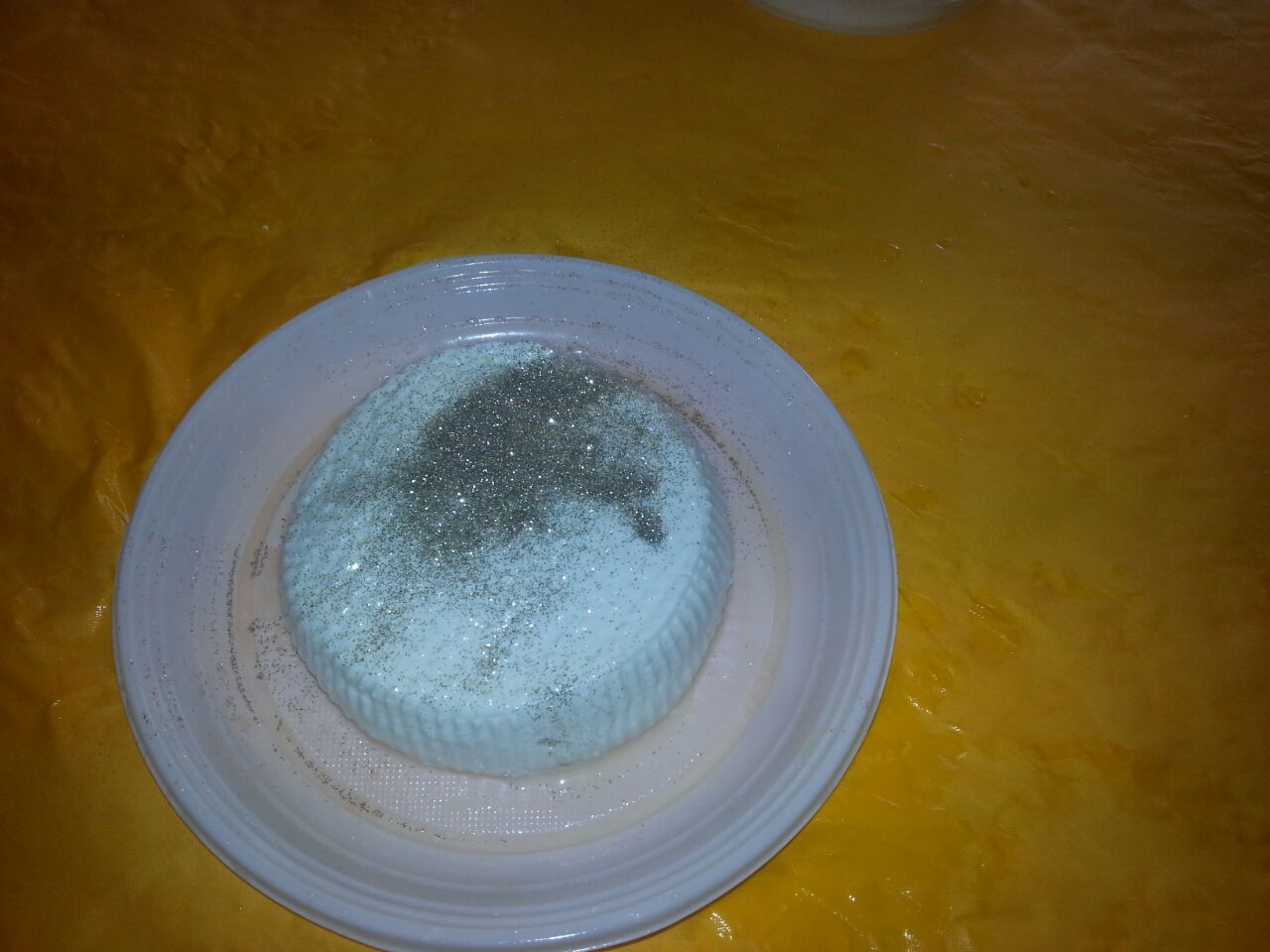